Fire Safety
College of Dental Medicine
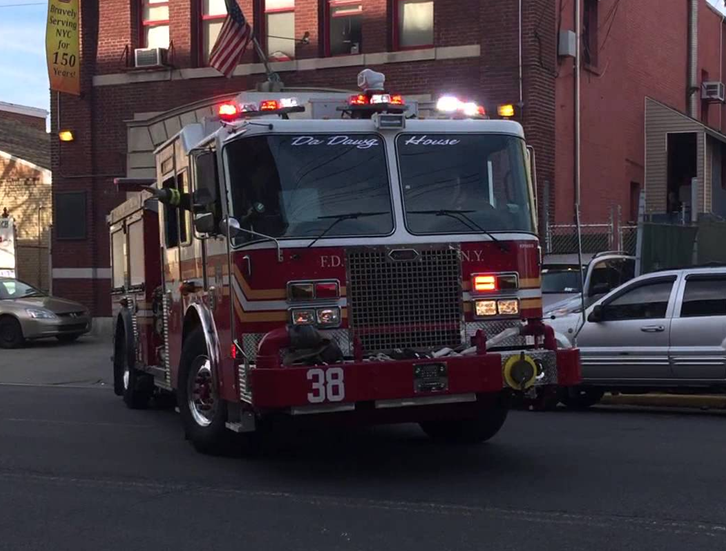 Training Outline
RACE & PASS
Using a Fire Extinguisher
Types of Fire Extinguishers
If You or Someone Catches on Fire
Butane Torches
Reminders
[Speaker Notes: I’m going to go through why you, as a member of the CODM, may come across fire causing agents , what regulations apply to fire safety, the potential hazards of that exposure and the basic steps you can take to protect yourself and avoid those hazards.]
RACE
RESCUE
Not just yourself!
People with special needs
People in immediate area
In Case of Fire:
Rescue
Alarm
Confine
Extinguish / Evacuate

To use Fire Extinguisher:
Pull Pin
Aim Hose
Squeeze Handle
Sweep From Side to Side
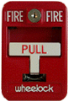 ALARM
Manual Alarm Station located by exits
Notify occupants as you leave
Listen for instructions
Call Public Safety 212-305-7979
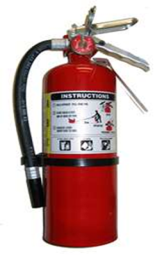 RACE
CONFINE
Close all doors and windows as you leave
Leave unlocked if possible
Keep fire, smoke, odor in room of origin
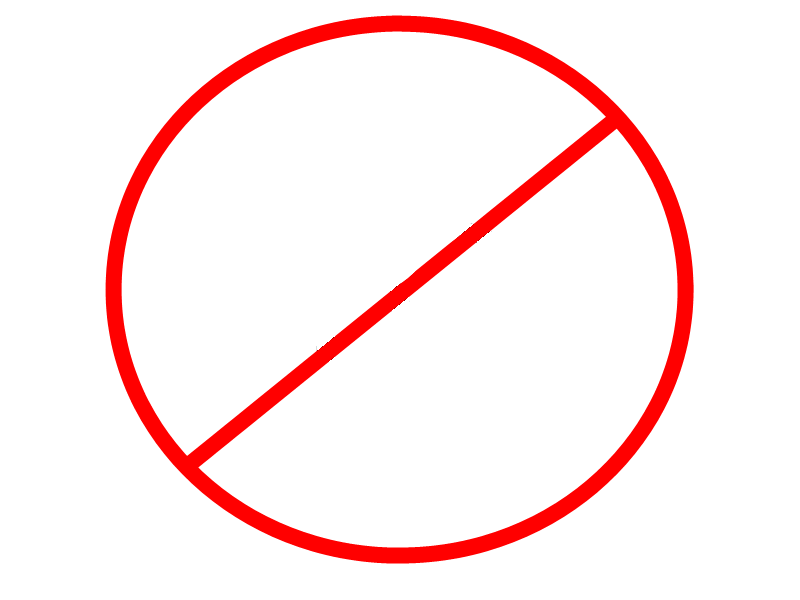 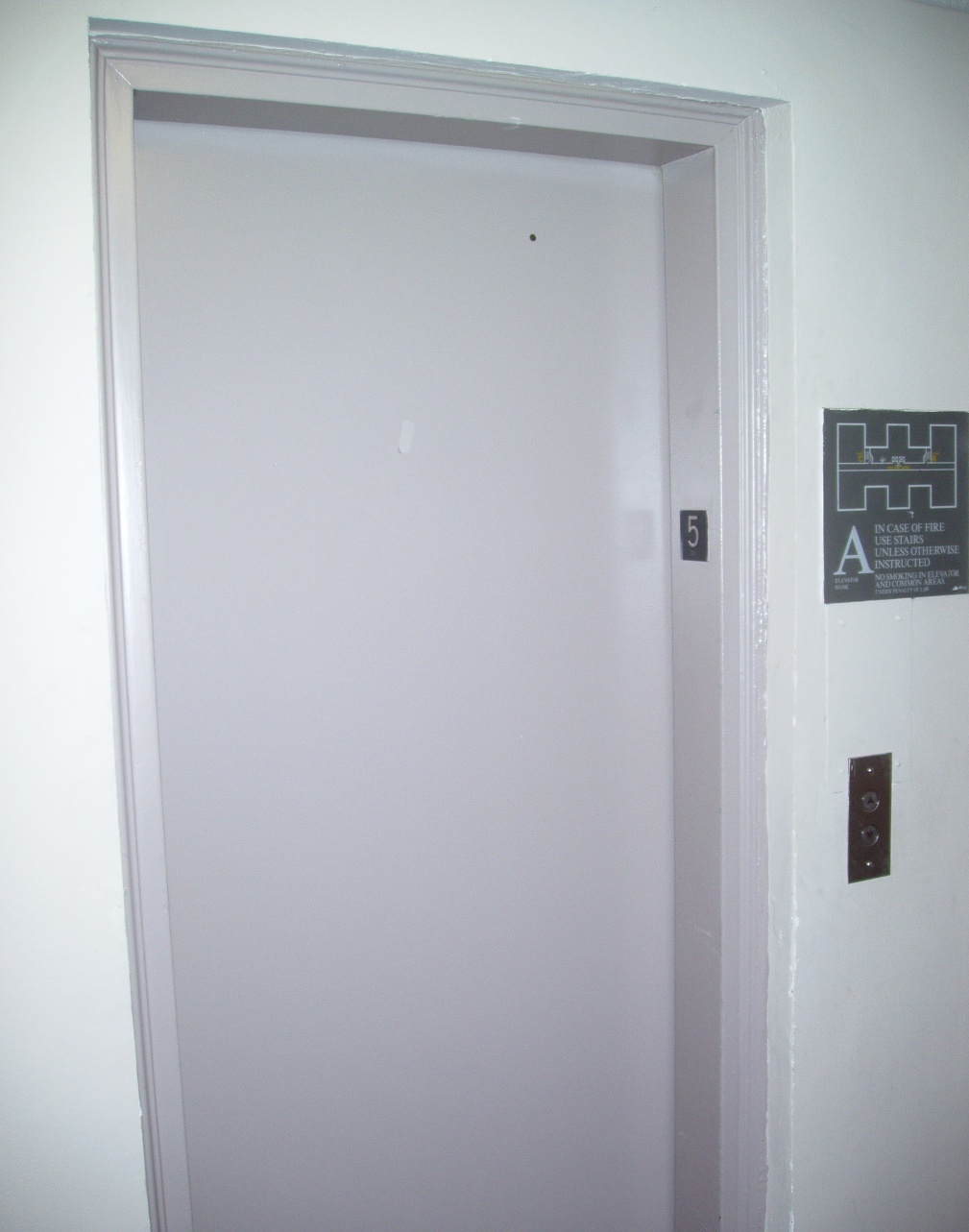 EVACUATION
Use closest stairway
Know your way out!
If needed, shelter in place
DO NOT USE ELEVATORS
Using a Fire Extinguisher
Types of Fire Extinguishers
Dry Chemical
Co2
Water
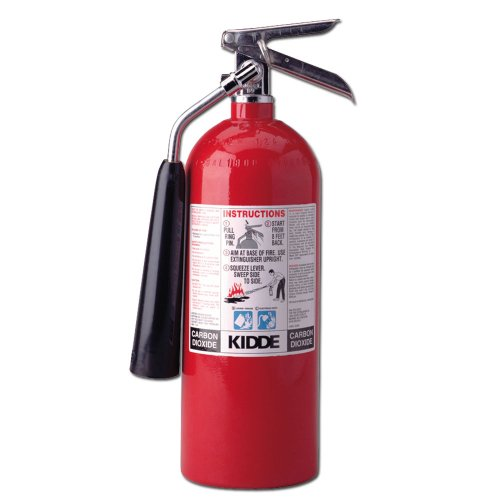 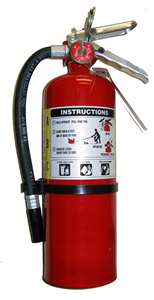 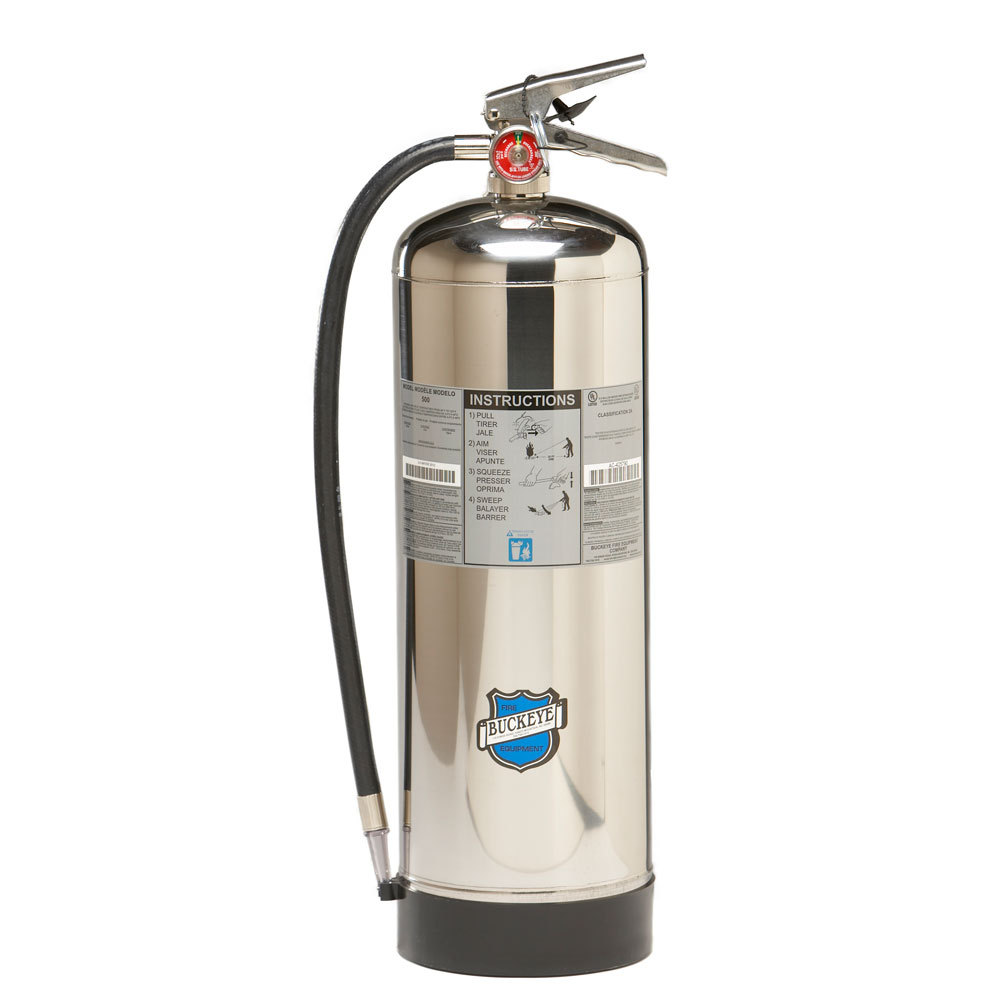 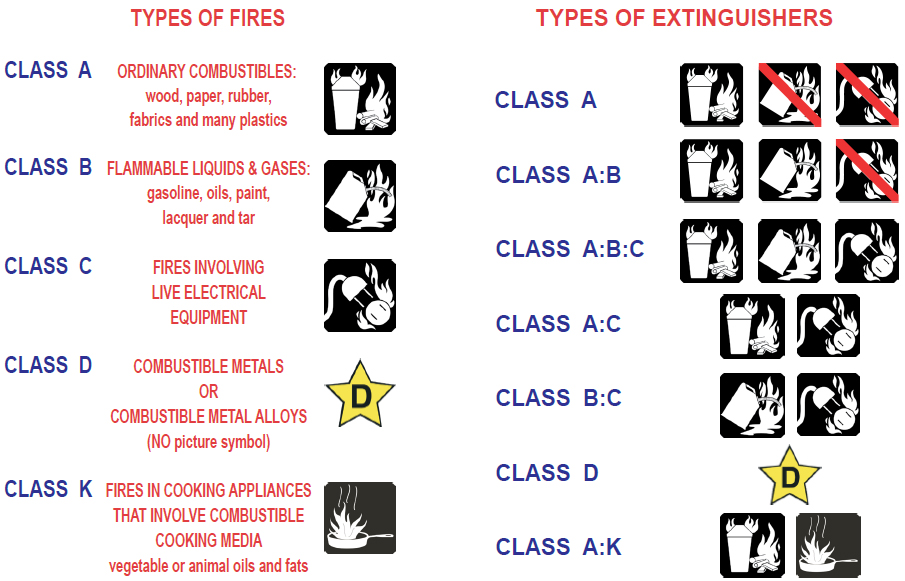 If You or Someone Catches on Fire...
Try and remain calm

Call out for help

STOP DROP and ROLL

Use water from the sink and/or wet towel

Use the fire extinguisher
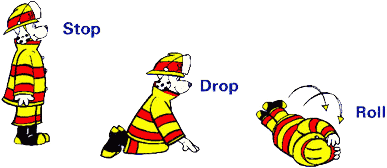 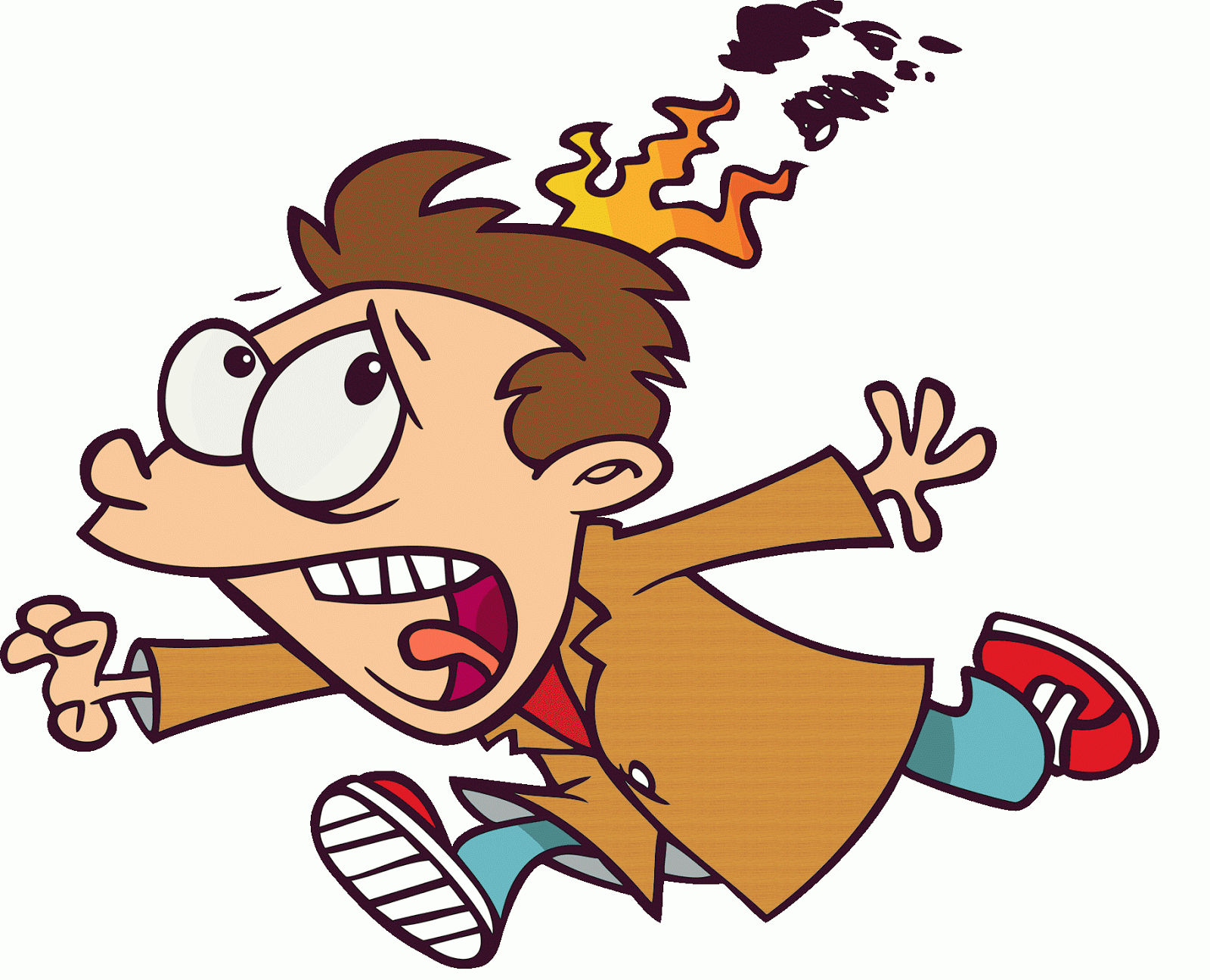 Safe Use of Butane Torches
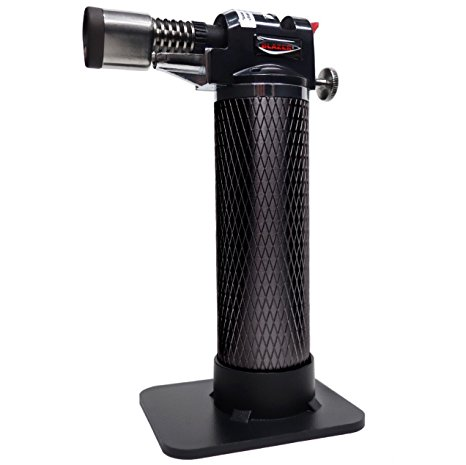 Operation:

Be sure that the nozzle on the canister is not clogged or dirty

Be sure your work area is free of flammable fuels or materials

Secure loose clothing, hair etc. before use

Butane torches will be kept in the stand when in use in the laboratory

Keep the flame pointed away from you while in use

Butane torches on the laboratory bench must will be extinguished when not in use
Reminder:
 
Columbia University Medical Center is Smoke-Free!
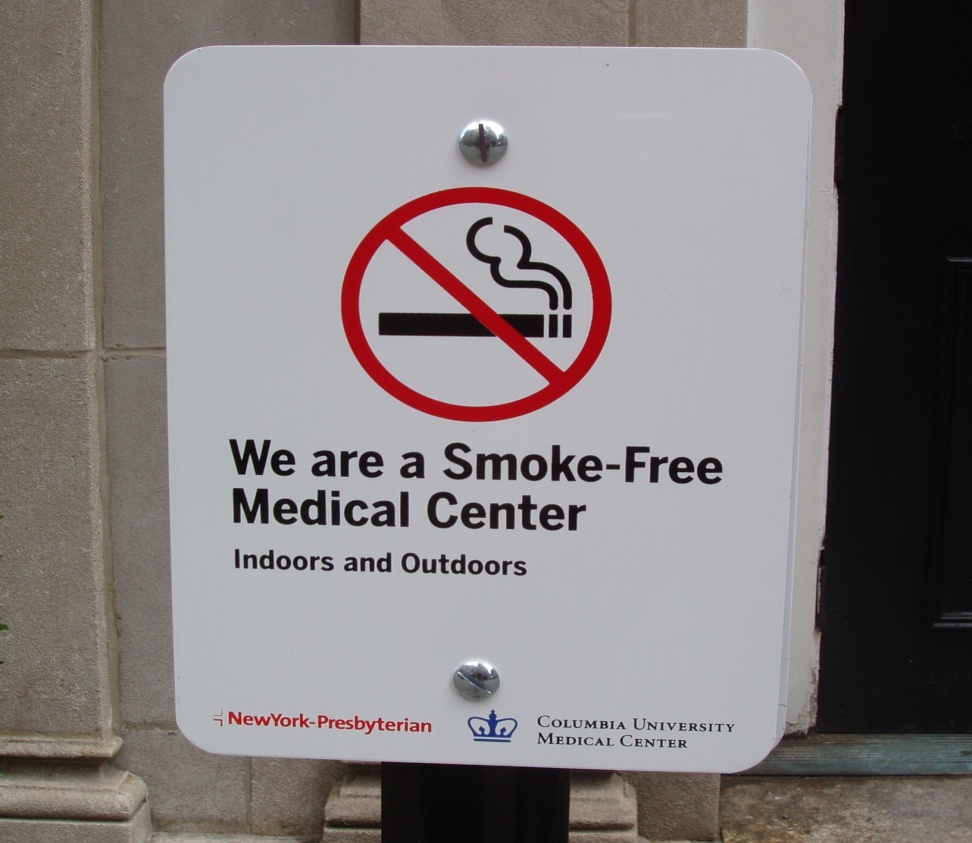 Thank you!
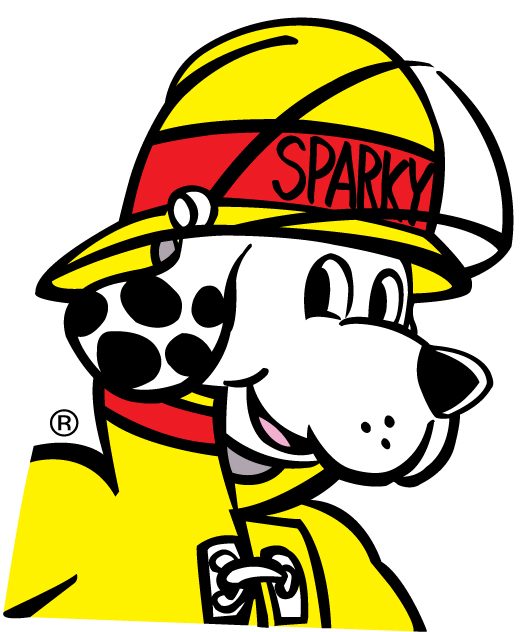